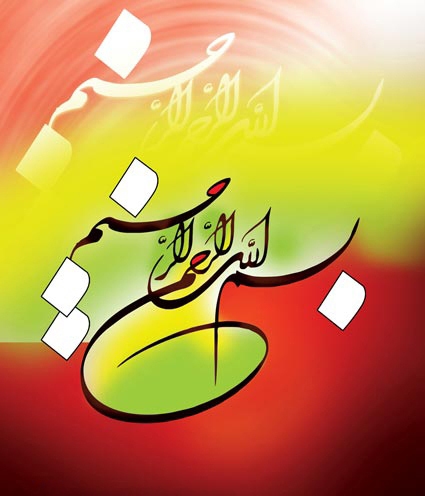 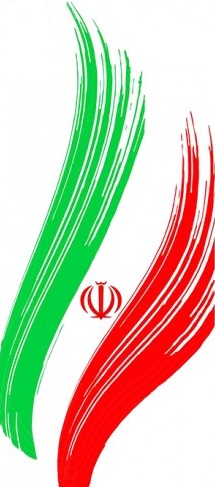 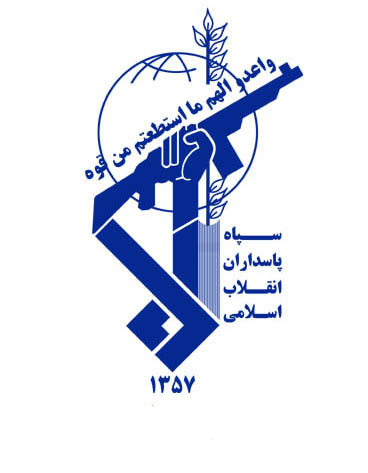 کارگاه آموزشی آشنائی با کارآفرینی
سپاه حضرت جوادالائمه (ع) استان خراسان شمالی
مهدی احمدزاده
که رحمتگر و مهربان خلق راست

که بر عالمین است پروردگار
بود صاحب عرصه رستاخیز
نداریم یاور به غیر از تو کس
ره آنکه منعم ز نعمات توست
نه آنان که هستند گمره ز راست
سر آغاز گفتار نام خداست ستایش بود ویژه کردگارکه بخشنده و مهربان است نیزتو را می پرستیم تنها و بسبشو هادی ما را به راه درستنه آنان که خشمت بر ایشان رواست
ترجمه منظوم سوره حمد 
دکتر امید مجد
کارشناس ارشد مدیریت نیروی انسانی
کارمند اداره کل تعاون،کار و رفاه اجتماعی خراسان شمالی
مدیرگروه مدیریت دانشگاه جامع علمی و کاربردی (بجنورد  دو)
نماینده موسسه کار و تأمین اجتماعی در خراسان شمالی
پژوهشگر برتر استان (1388)
مروج برتر ملی وزارت تعاون،کار و رفاه اجتماعی (1392)
مدیر نمونه آمار در وزارت تعاون،کار و رفاه اجتماعی (1393)
مدرس نمونه دانشگاه جامع علمی و کاربردی استان (1389 – 1392 – 1394)
تألیف دو جلد کتاب 
تألیف نه مقاله علمی پژوهشی  - علمی ترویجی
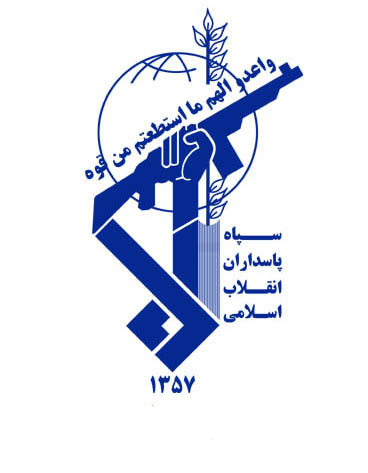 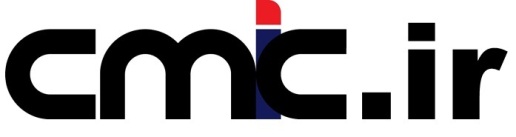 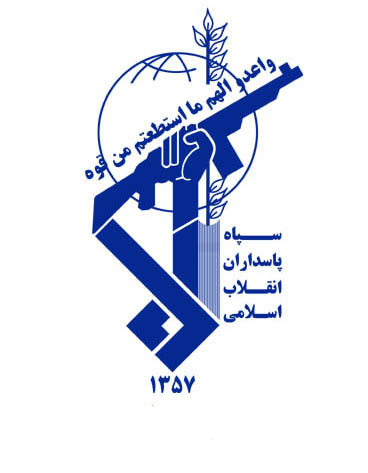 در بيکرانه زندگي دو چيز فسونم مي کند:آبي آسمان که مي بينم و ميدانم که نيستوخدايي که نمي بينم و مي دانم که هست...
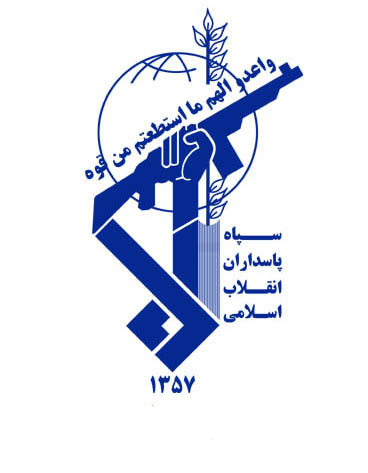 سیر تکامل جوامع بشری
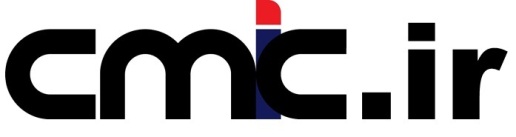 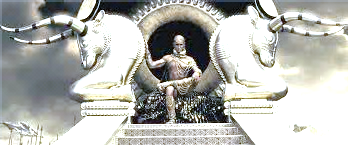 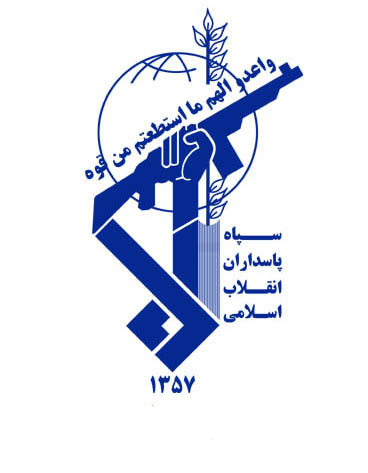 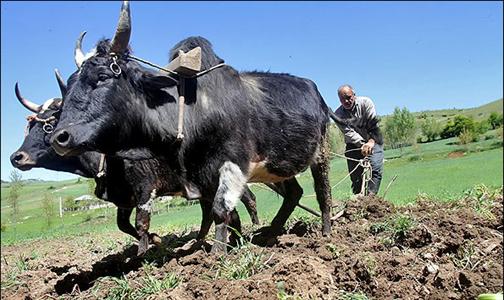 جوامع سنتي

منبع قدرت:
زور و بازو

کسب و کار: مبتنی  بر زور و بازو
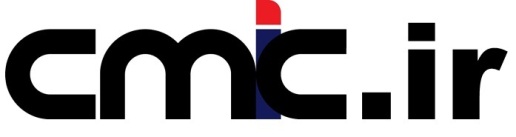 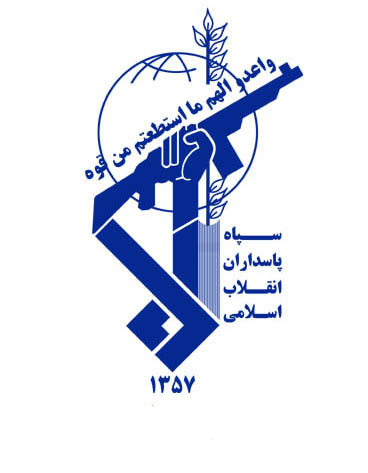 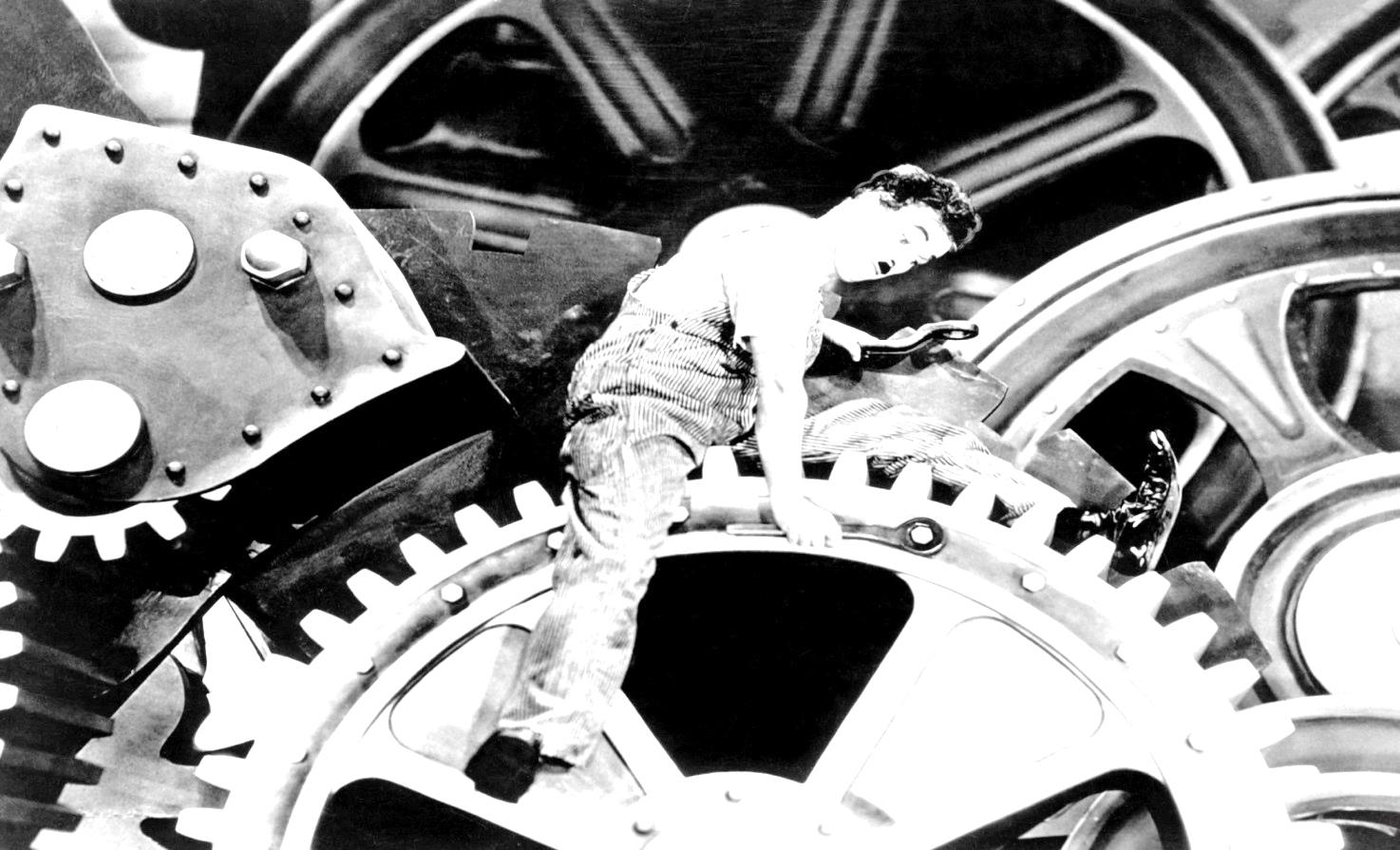 جوامع صنعتي

                    منبع قدرت: 
                   ماده و انرژی
               
کسب و کار : مبتنی بر کاریدی وکار فکری
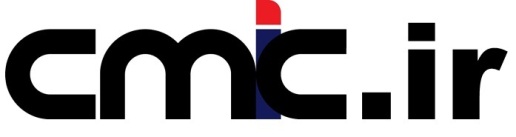 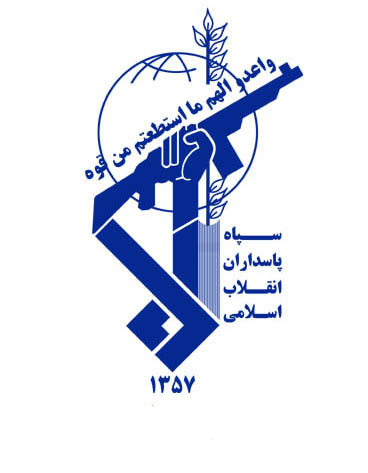 جوامع اطلاعاتي


منبع قدرت:
 فروش دانش


کسب و کار :
 مبتنی بر اطلاعات و دانایی
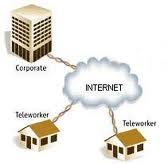 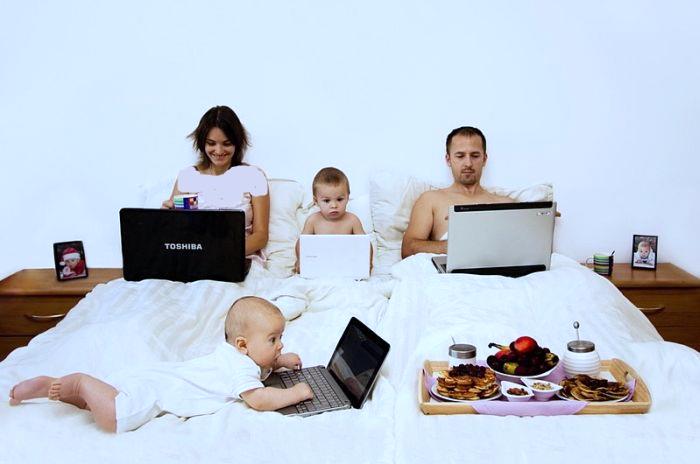 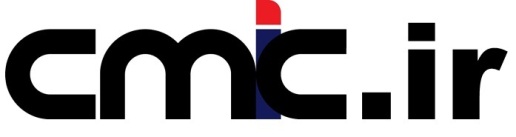 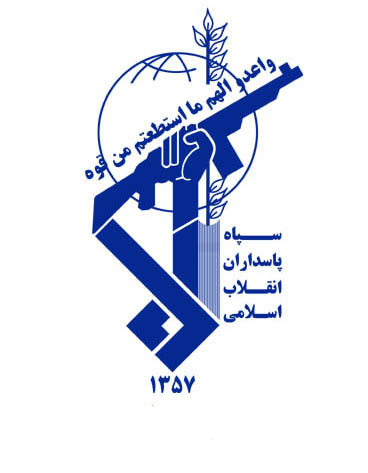 سه انقلاب جامعه اطلاعاتي
1- انقلاب ديجيتالي          Digital   Revolution
سيستم هاي ارتباطي کابلي ، بي سيم ، نوري و ماهواره اي


2- انقلاب اينترنتي:  Internet   Revolution
تلويزيون ، اينترنت
 

3- انقلاب کار آفريني   Entrepreneurial    Revolution
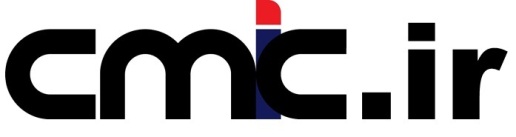 دهه 90 تا امروز
دهه هاي 40-70
دهه هاي 70-80
موضوع
را بطه تقاضا و عرضه
تقاضا  <  عرضه
تقاضا  >  عرضه
تقاضا  =  عرضه
ماهيت تقاضا
نسبتا نا معلوم
نسبتا قطعي
قابل پيش‌بيني با خطا
كيفيت
انعطاف
مقدار توليد
ارجحيت توليد کننده
زمان پاسخ دهي
چرخه زندگي محصول
بلند
کوتاه
متوسط
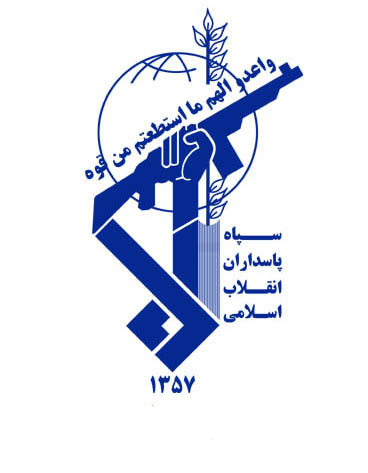 تحولات كسب و كار در دهه هاي اخير
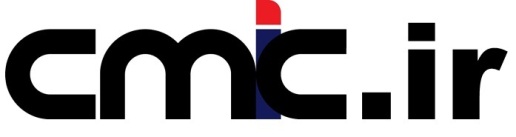 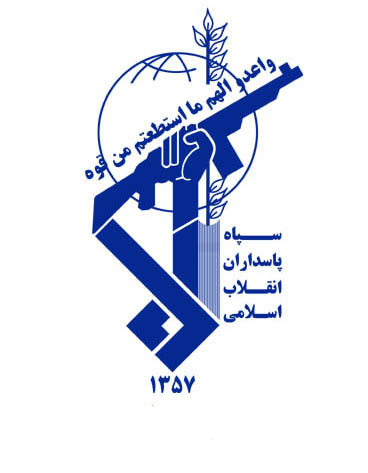 کارآفرینی
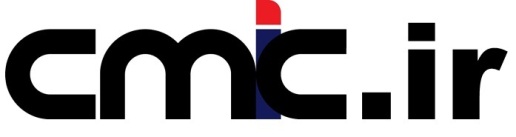 تعاریف
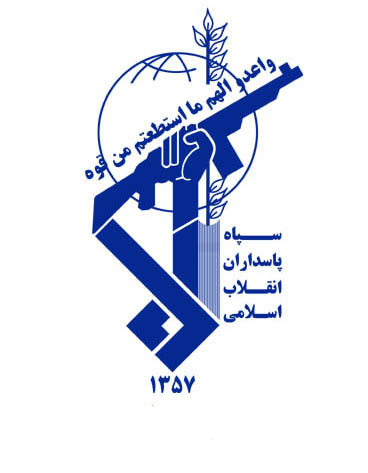 کرایزنر: 
کار آفرینی بر بهره برداری از فرصت های کشف نشده تاکید دارد.
پیتر دارکر : 
کار آفرینی بهره برداری از فرصت ها برای ایجاد تغییر است.
تیمونز: 
کار آفرینی ، خلق چیزی ارزشمند از هیچ است.
تامپسون: 
کار آفرینی موقعیت یابی و بهره برداری
 از فرصتها و منابع است.
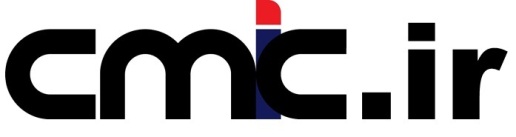 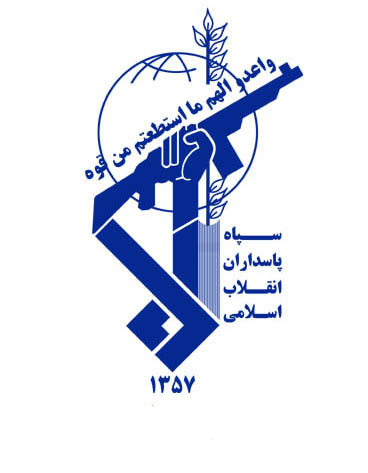 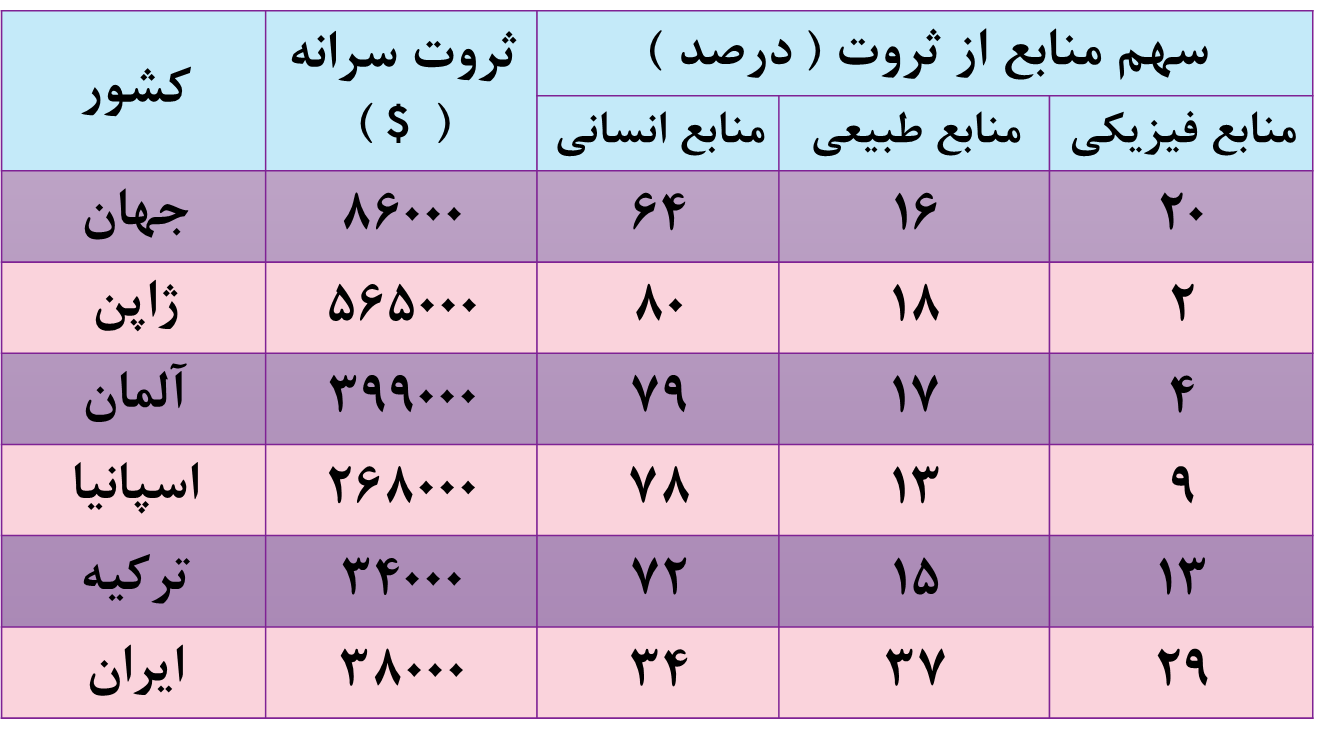 مقایسه سهم منابع مختلف از ثروت کشورها
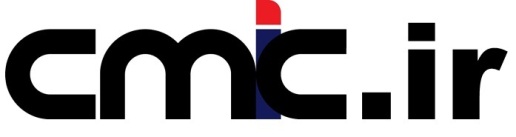 کار آفرینی عبارتست از اینکه؛
 من بتوانم ایده و طرحی را که  در ذهن دارم، هر چند ممکن است اطلاعات خیلی دقیق و زیادی درباره آن نداشته باشم ، همچنین احتمال موفقیت کمی را هم داشته باشم و راه رسیدن هم خیلی هموار نباشد ، امکانات کافی را هم در اختیار نداشته باشم را انجام دهم .
چرا که من می دانم فقط با توکل بر خدا و اتکاء به توانایی های خودم می تونم از حداقل ها به درستی استفاده کنم و با ناملایمات بجنگم ، از دیگران یاری بطلبم و با پشتکار موفق شوم.
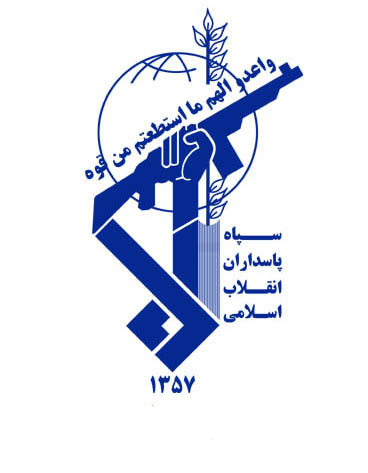 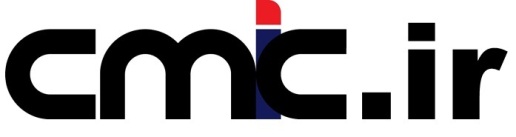 فیلم
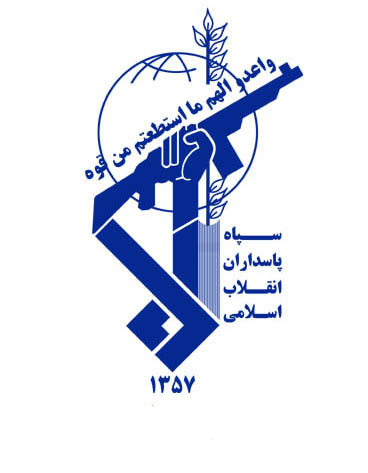 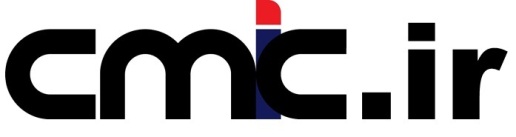 کارآفرینی
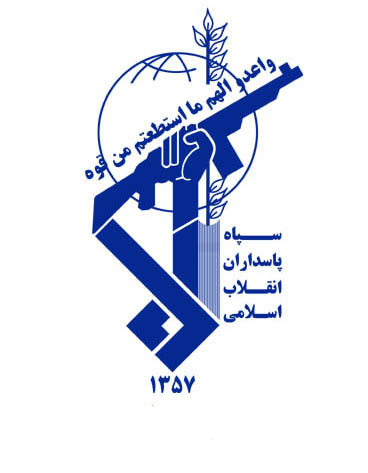 فرایند خلق
چیزی با ارزش و متفاوت، از طریق اختصاص اعتبار، زمان و تلاش کافی،
با ریسک مالی ، روانی و اجتماعی،
 اما همراه با دریافت پاداشهای مالی و
 رضایت شخص 
از نتایج حاصله.
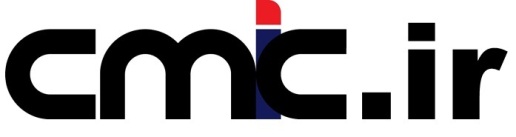 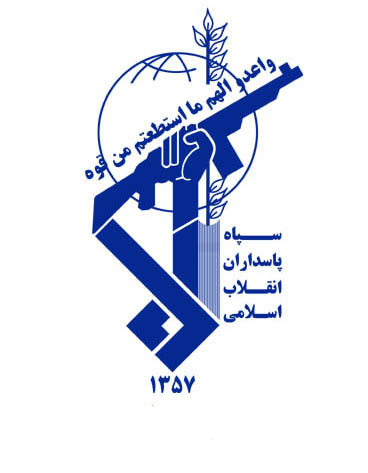 کار آفرینی  = ایجاد اشتغال
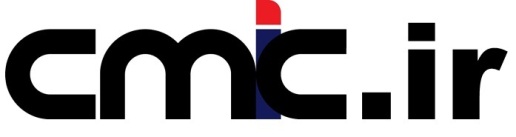 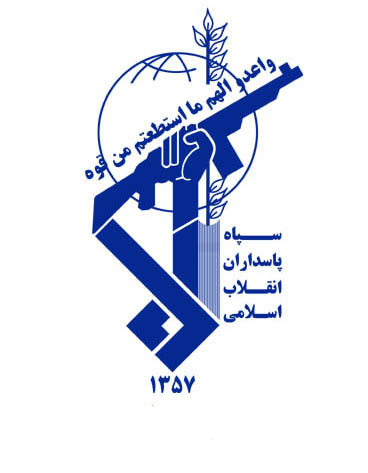 کارآفرینی نقش های زیر را در جامعه ایفا می کند:
عامل اشتغال زایی
عامل انتقال فناوری
عامل ترغیب و تشویق سرمایه گذاری
عامل شناخت، ایجاد و گسترش بازارهای جدید
عامل تعادل در اقتصادهای پویا
عامل کاهش بوروکراسی نادرست
عامل نوآوری و روان کننده تغییر
عامل تحریک و تشویق حس رقابت
عامل سازماندهی منابع و استفاده اثر بخش از آنها
19
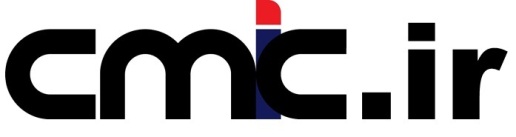 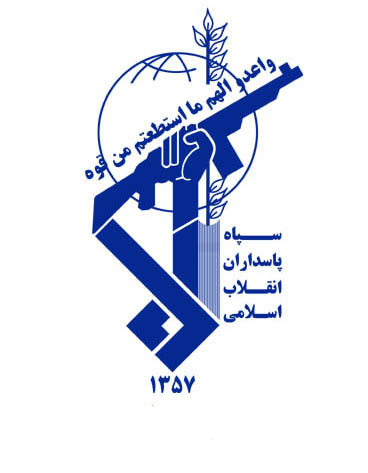 20
انگیزه های کارآفرینی

1- نیاز به پیشرفت  

2- علاقه به آزادی و استقلال 

3- احتیاج به رضایت شغلی 

انگیزه ها:
«انگیزه های درونی» 
«انگیزه های بیرونی»
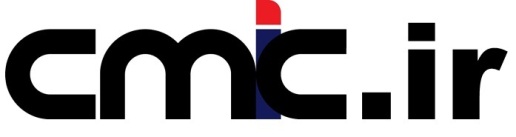 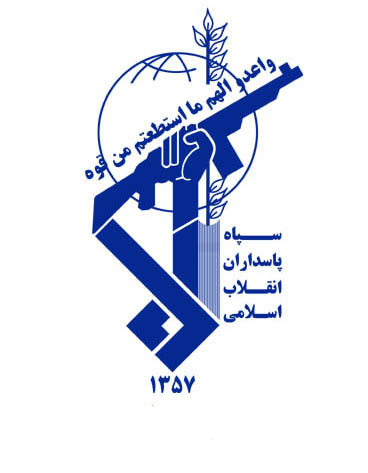 ایجاد نیازهای جدید
     


    پیدا کردن پاسخ های جدید ( مناسب) 


       
    پیاده کردن پاسخ های جدید
21
فرایند
 کار آفرینی
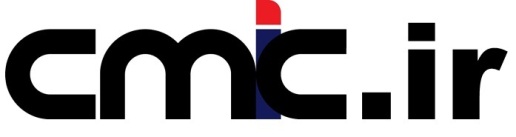 عکس
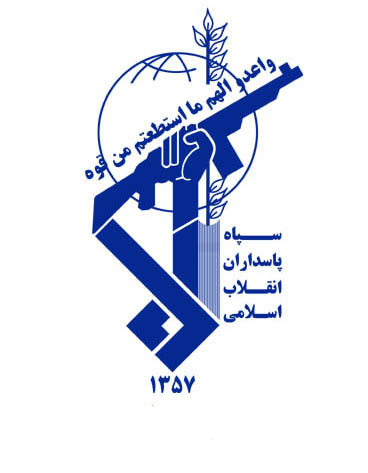 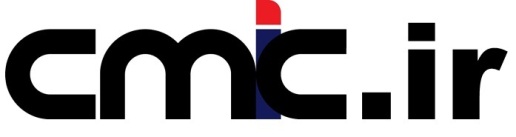 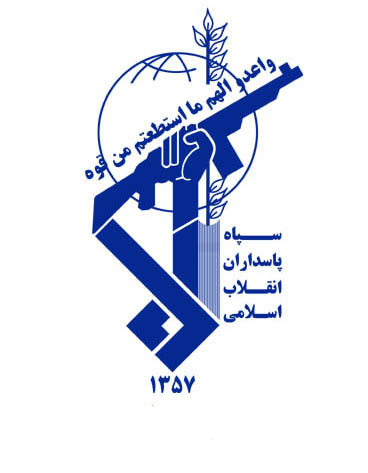 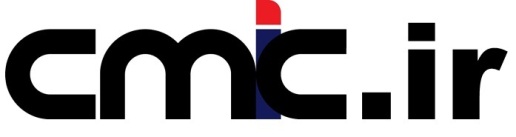 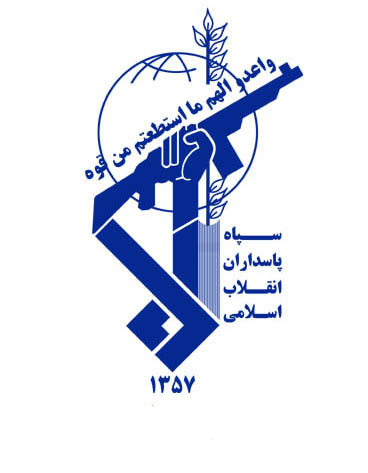 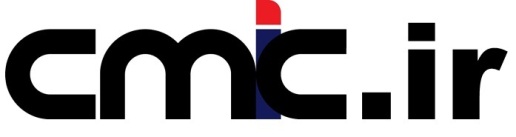 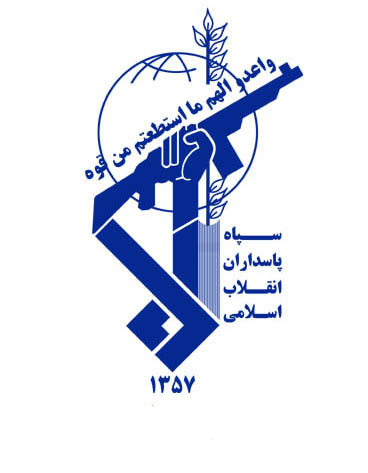 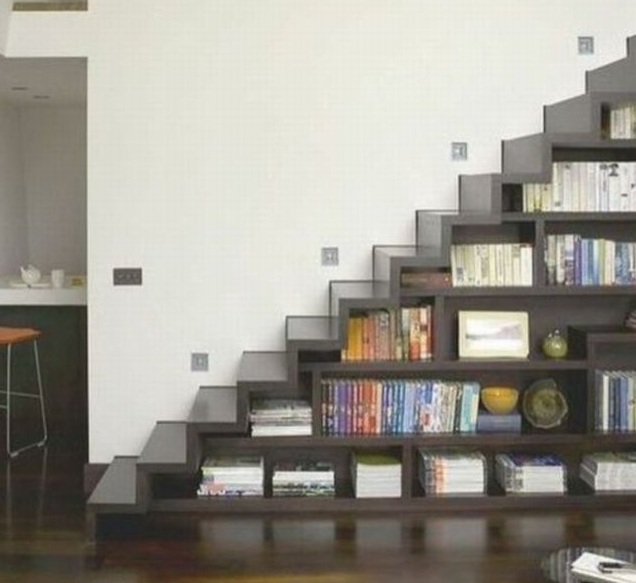 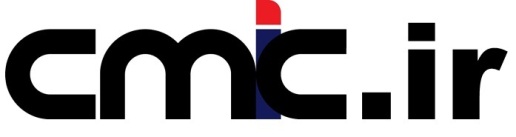 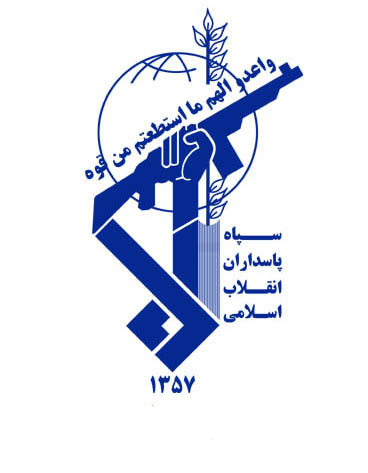 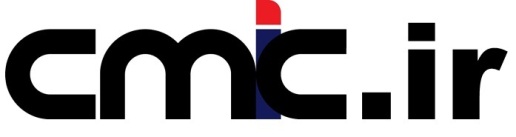 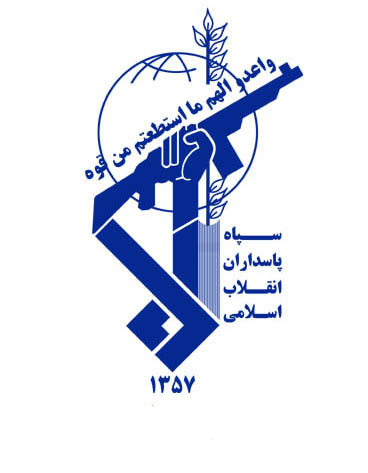 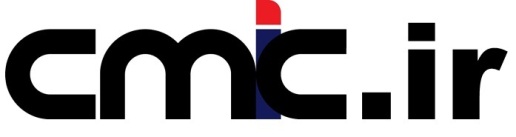 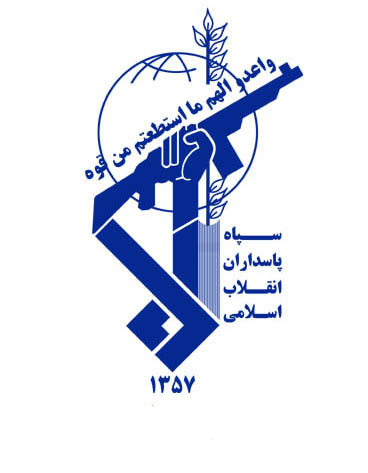 خلاقیت و نوآوری
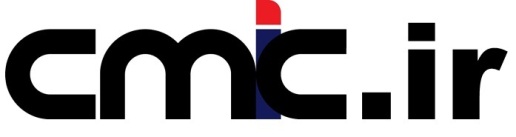 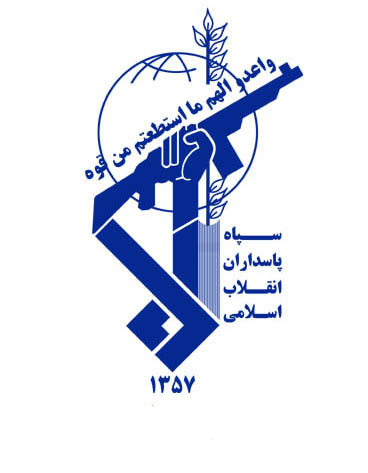 خلاقیت 
همچون 
عدالت ، دموکراسی و آزادی 
دارای معانی مختلف است،
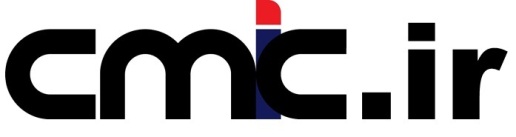 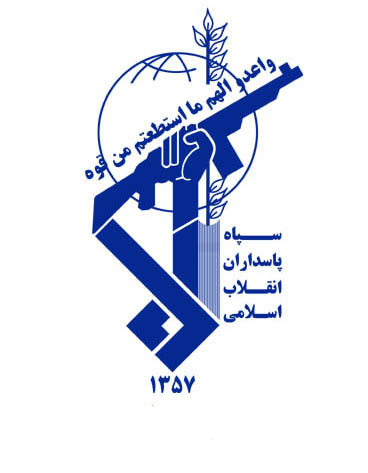 به کار گیری توانایی های ذهنی برای ایجاد یک فکر یا مفهوم جدید .
 توانایی پرورش یا به وجود آوردن یک انگاره یا اندیشه جدید .
طی کردن راهی تازه یا پیمودن یک راه طی شده قبلی به طرزی نوین.
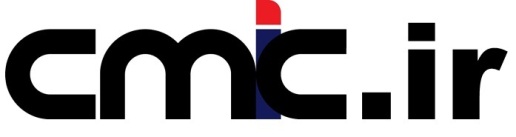 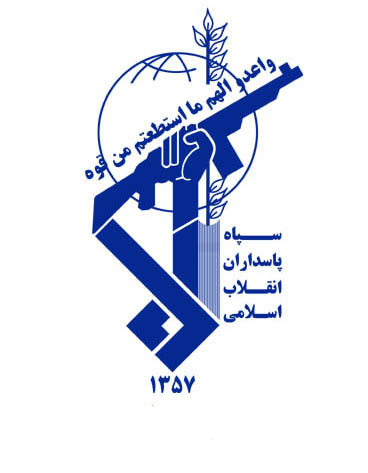 فكر يا ايدة جديد 
كه تركيبي از ايده هاي قديمي است را خلاقيت گويند. 


كنار هم قرار دادن افكار و ايده هايي كه 
تا قبل از اين پنداشته مي شد به يكديگر ربطي ندارند.
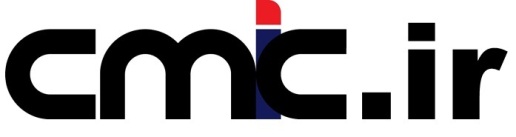 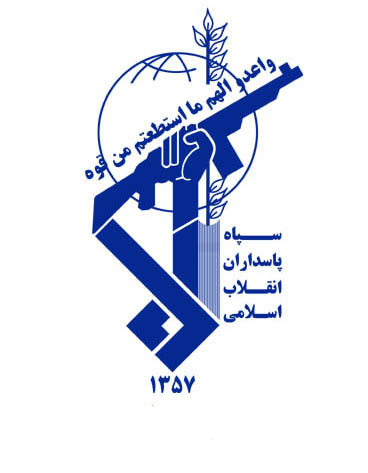 خلاقيت
 به معني اختراع يك چيز
 كاملاً جديد نيست، 
بلكه بوجود آوردن يك سري ارتباطات همسو است.
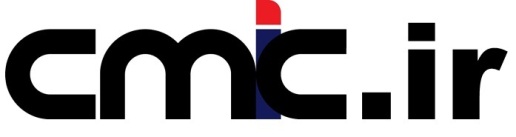 تمرین
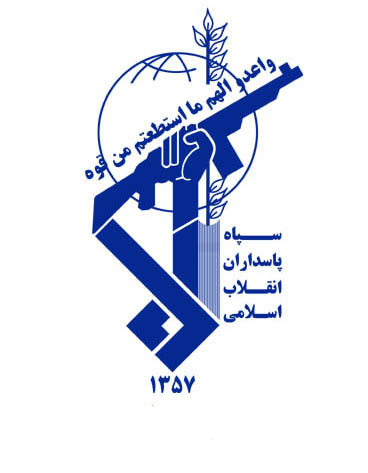 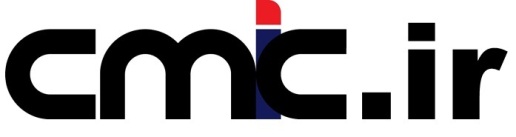 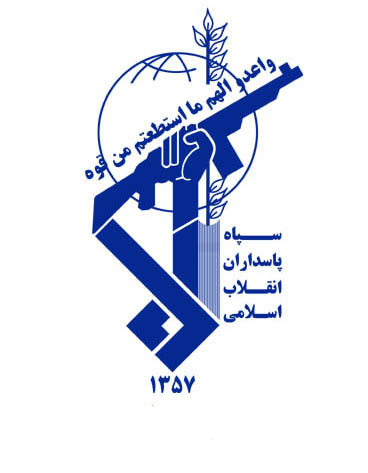 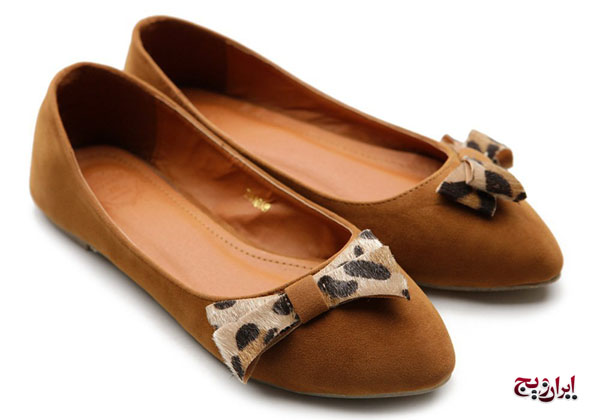 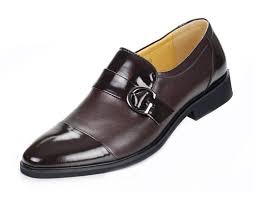 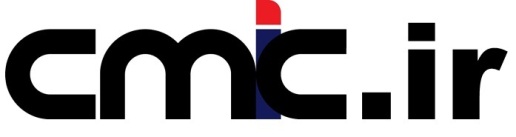 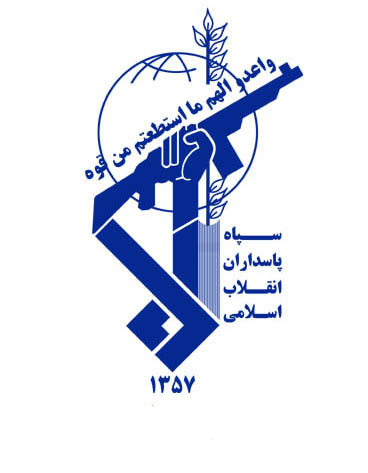 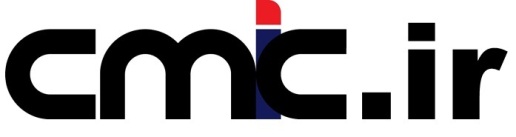 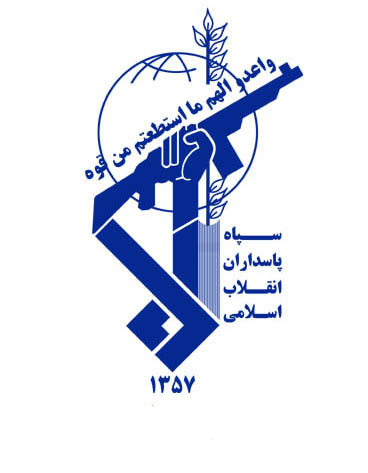 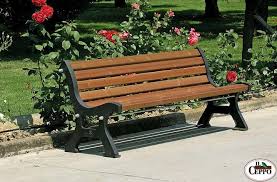 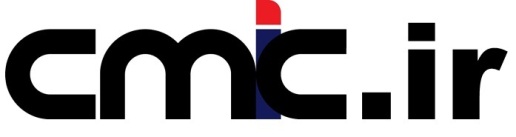 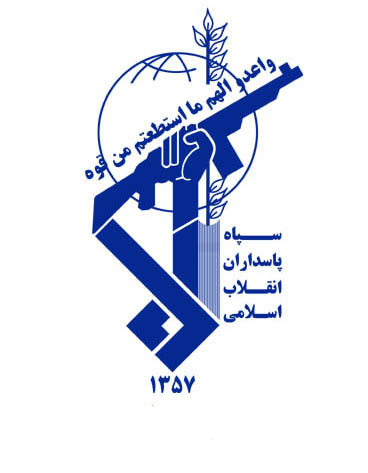 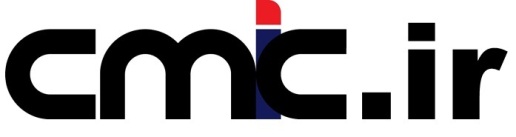 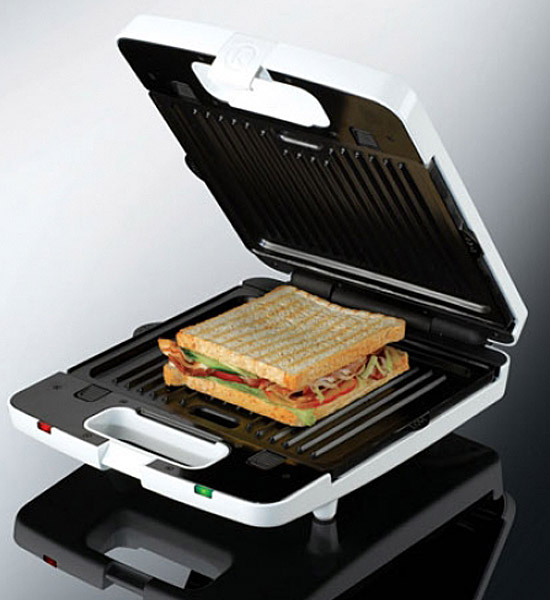 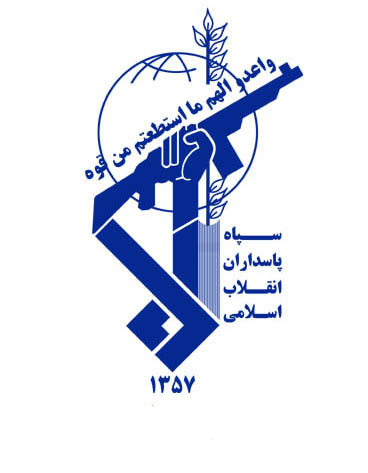 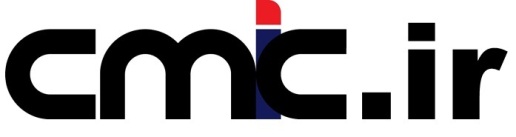 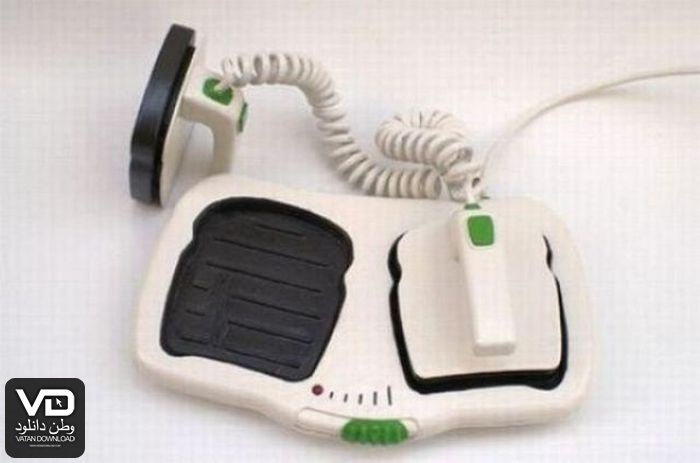 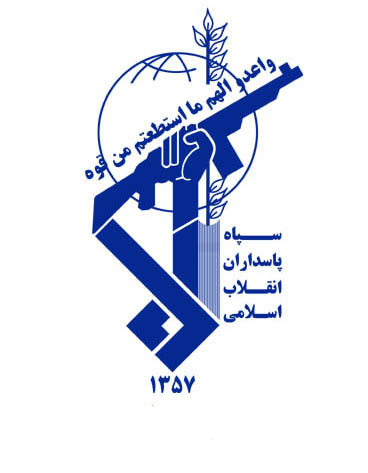 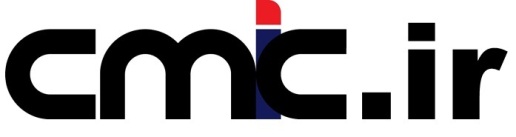 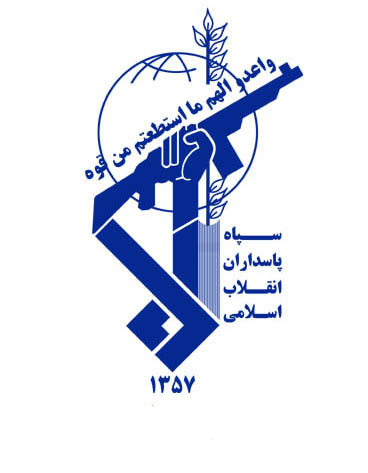 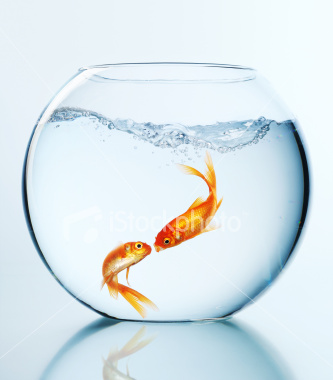 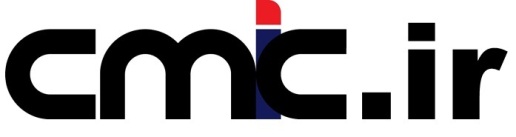 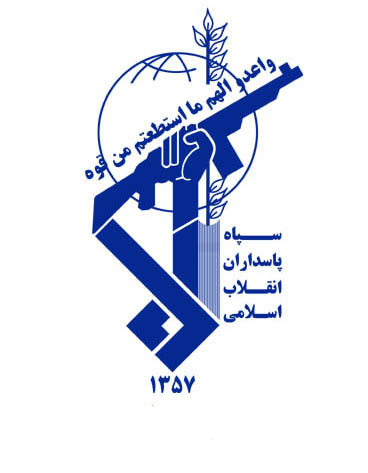 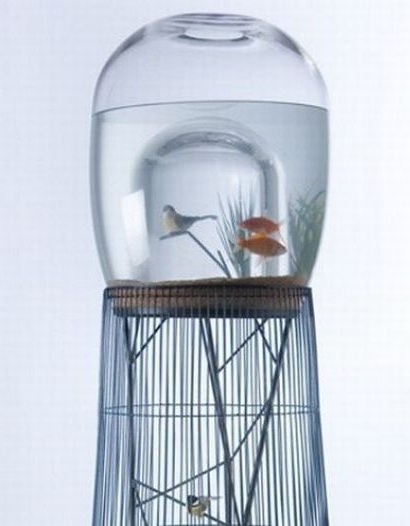 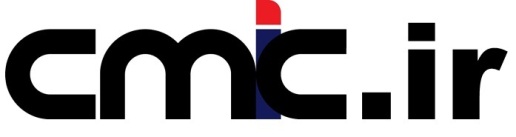 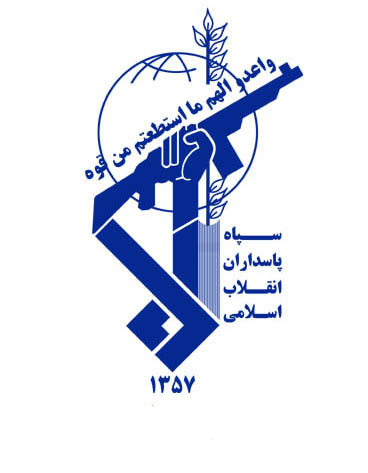 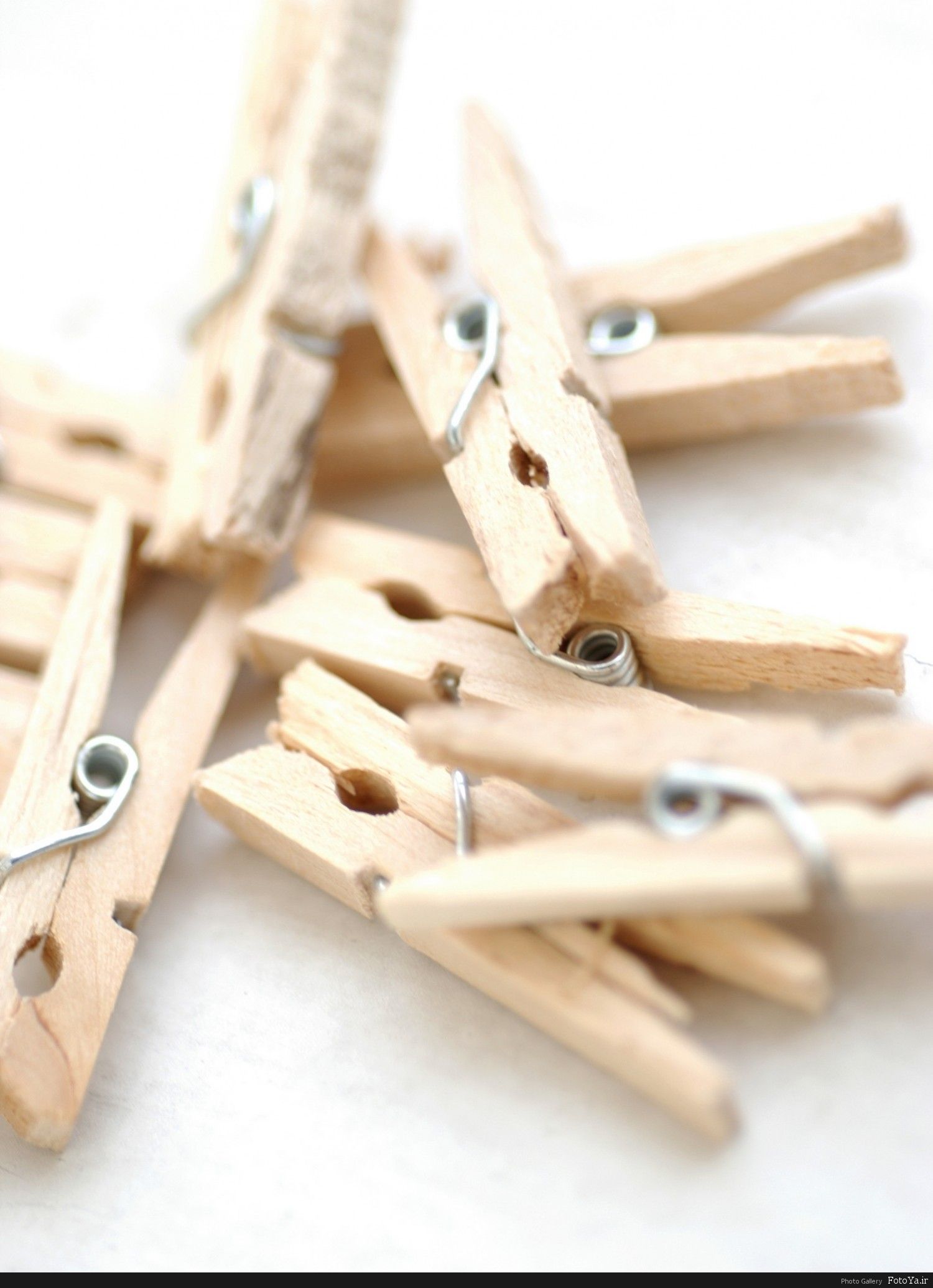 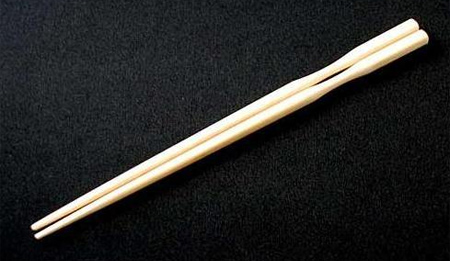 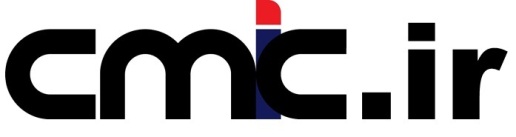 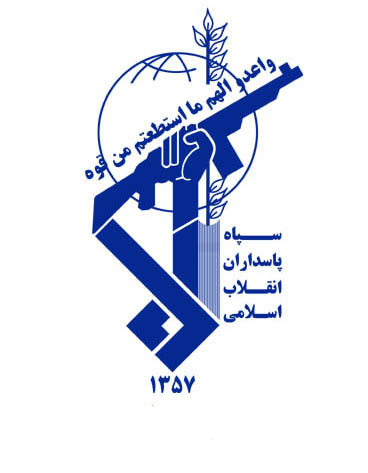 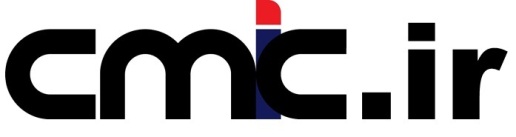 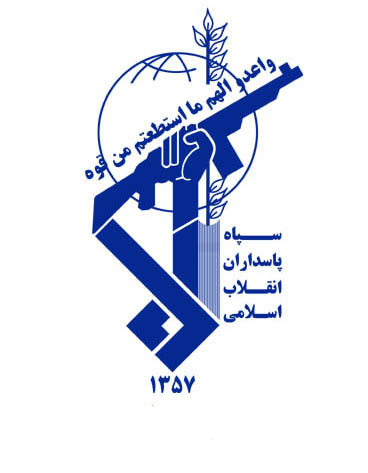 موانع خلاقیت
1. موانع تاریخی
2. موانع بیولوژیک
3. موانع فیزیولوژیک
" جان میلتون " شاعر مشهور انگلیسی کور و " بتهوون " کر بود.
4. موانع اجتماعی 
5. موانع روانی
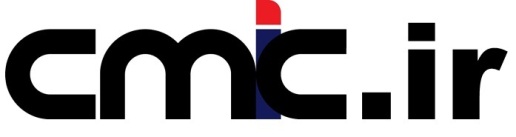 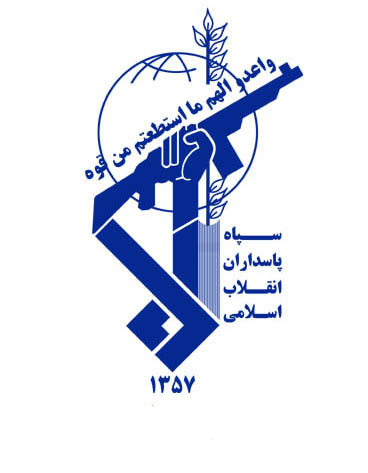 خلاقیت = نوآوری
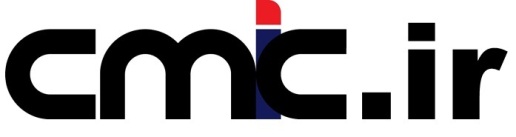 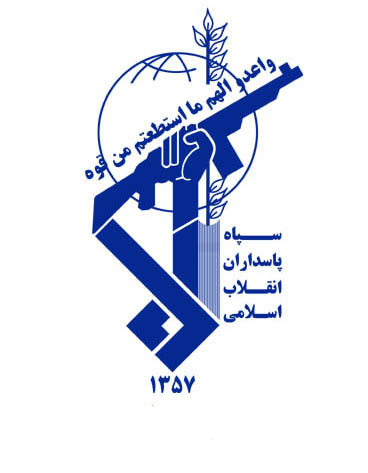 خلاقیت 
بیشتر یک فعالیت فکری و ذهنی است و نوآوری 
بیشتر جنبه عملی دارد و در حقیقت محصول نهایی عمل خلاقیت است.
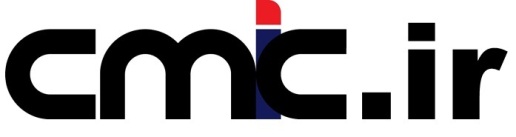 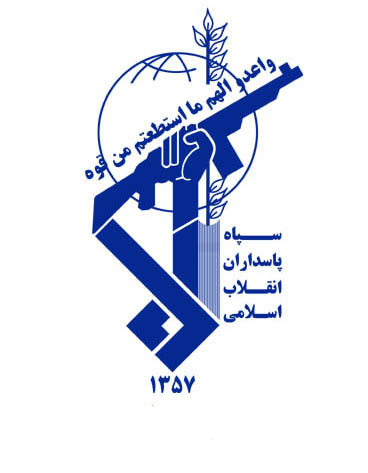 فرایند خلاقیت
1. حقیقت یابی      2. ایده یابی        3. راه حل یابی
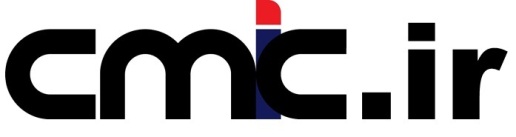 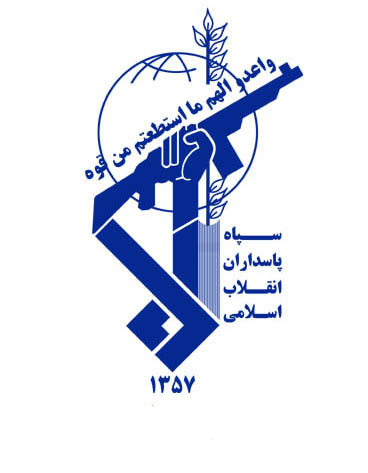 فرایند نوآوری
به یک اعتبار فرایند نوآوری با 4D  بیان می شود :
1. Discovery  ( کشف)
2.  Dream  ( ایده پردازی)
3. Design  ( طراحی)
4.  Delivery  ( انتشار)
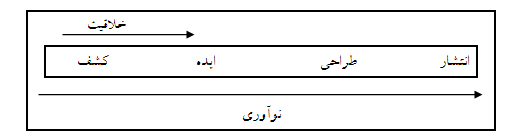 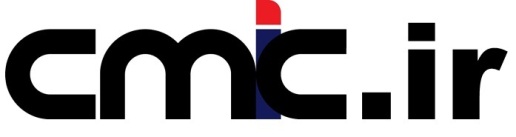 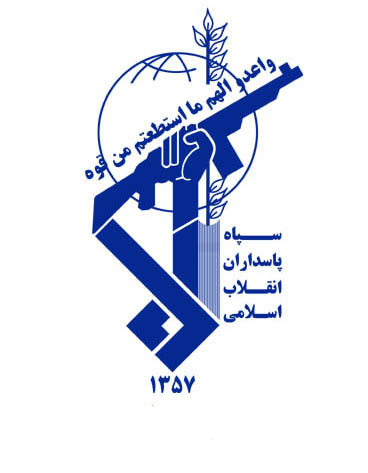 کارآفرینی
=
خلاقیت + نوآوری
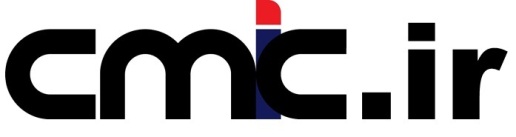 دیوار شیشه ای
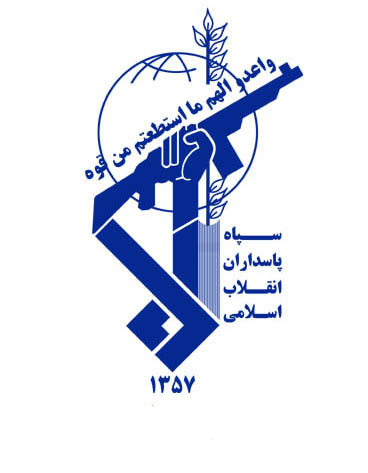 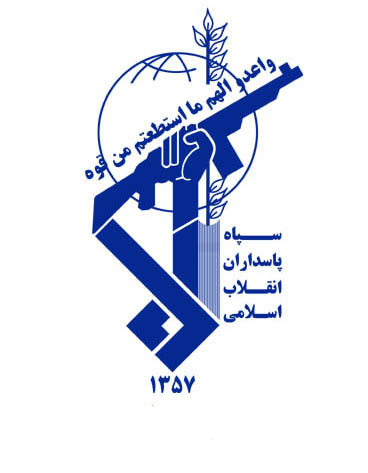 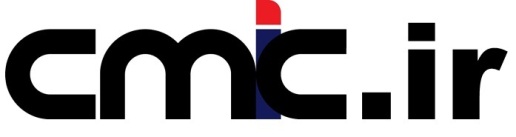 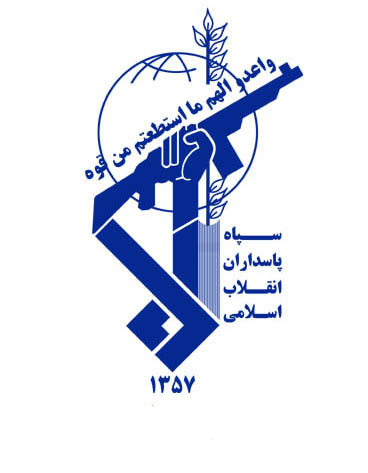 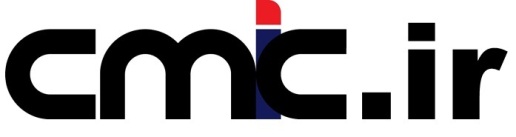 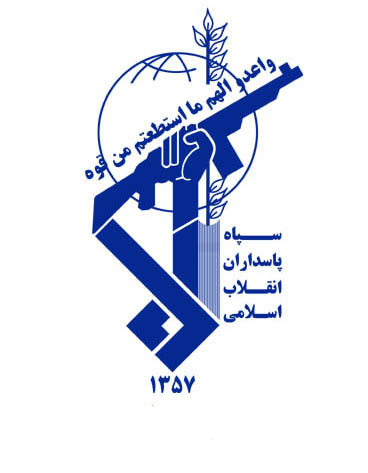 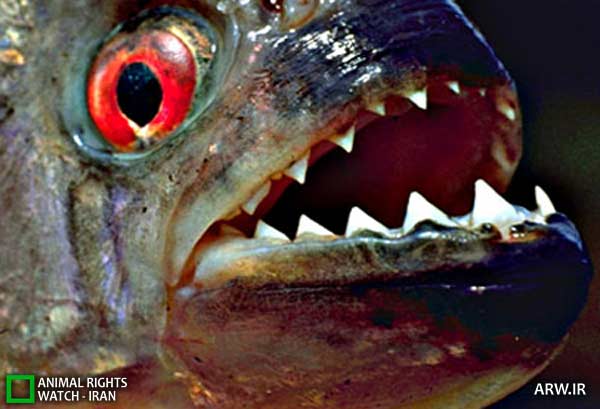 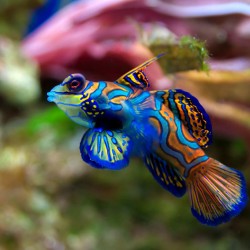 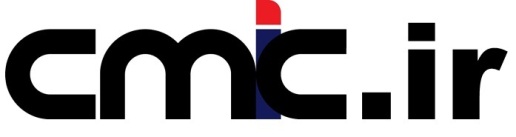 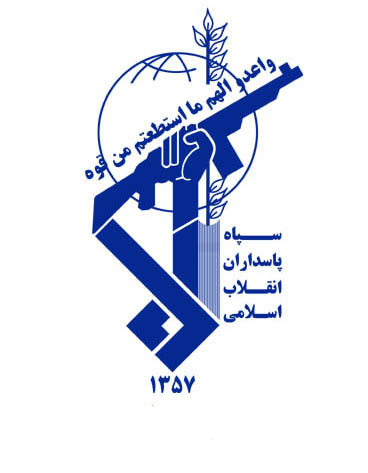 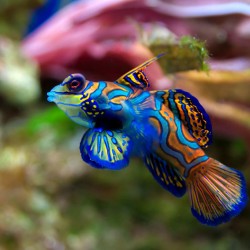 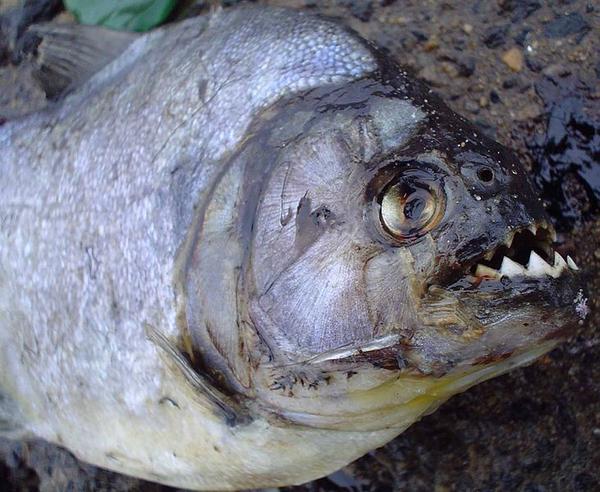 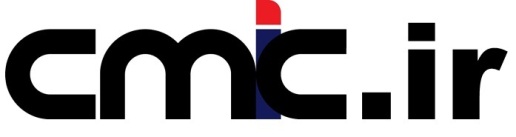 حواسمان به 
دیوارهای شیشه ای ذهنمان باشه
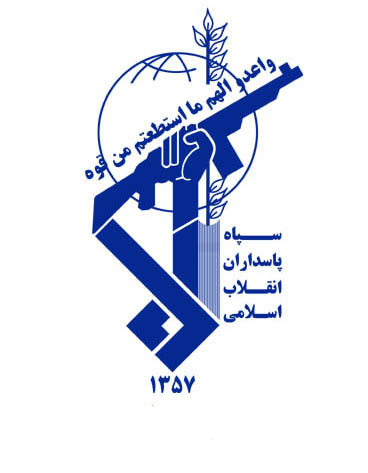 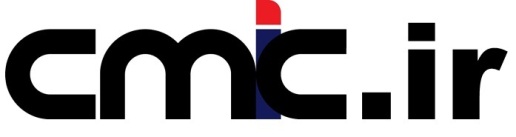 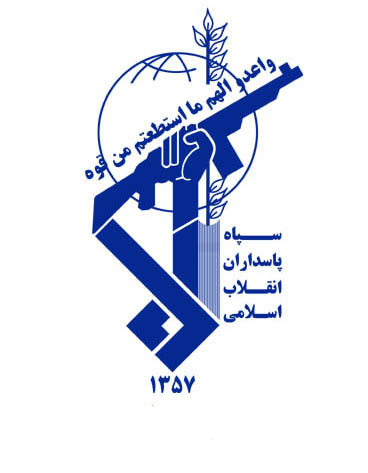 اميدوارم اگر جوان هستي ،
              خيلي به تعجيل ، رسيده نشوي......
                      و اگر رسيده اي ، به جوان نمائي اصرار نورزي،                       و اگر پيري ،تسليم نا اميدي نشوي...........
چرا كه هر سني خوشي و ناخوشي خودش را دارد و لازم است
             پس بگذاريم در ما جريان يابد.
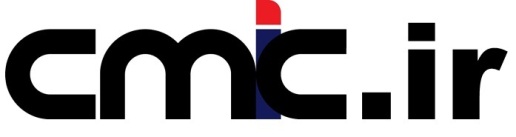 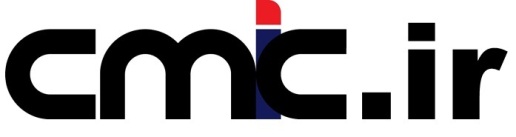 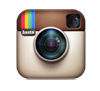 ahmadzadeh.meh
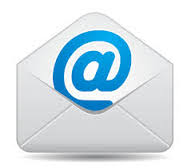 ahmadzadeh.me@gmail.com
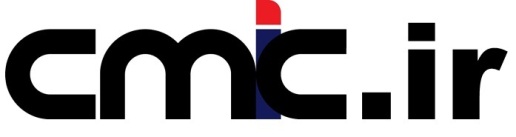 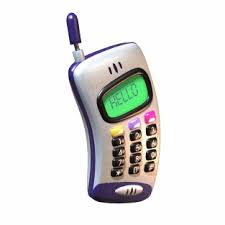 0915-384-8123